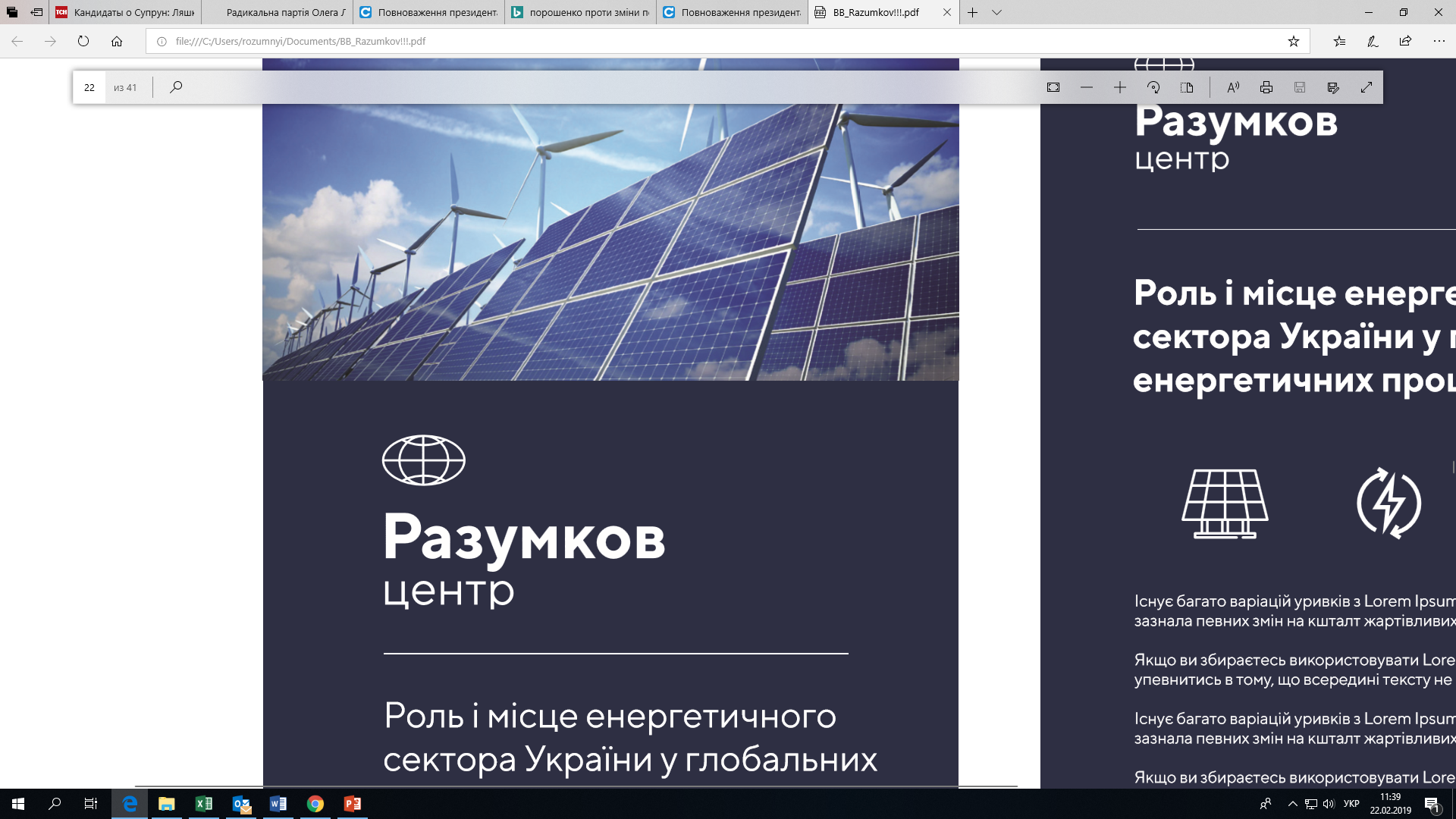 Ринок праці та зайнятість в Україні  
 Результати експертного опитування, проведеного соціологічною службою Центру Разумкова у липні 2023 року. (представники органів місцевого самоврядування, Центрів зайнятості, вищих навчальних закладів,  бізнесу)
____________________________________Опитано 71 експерта
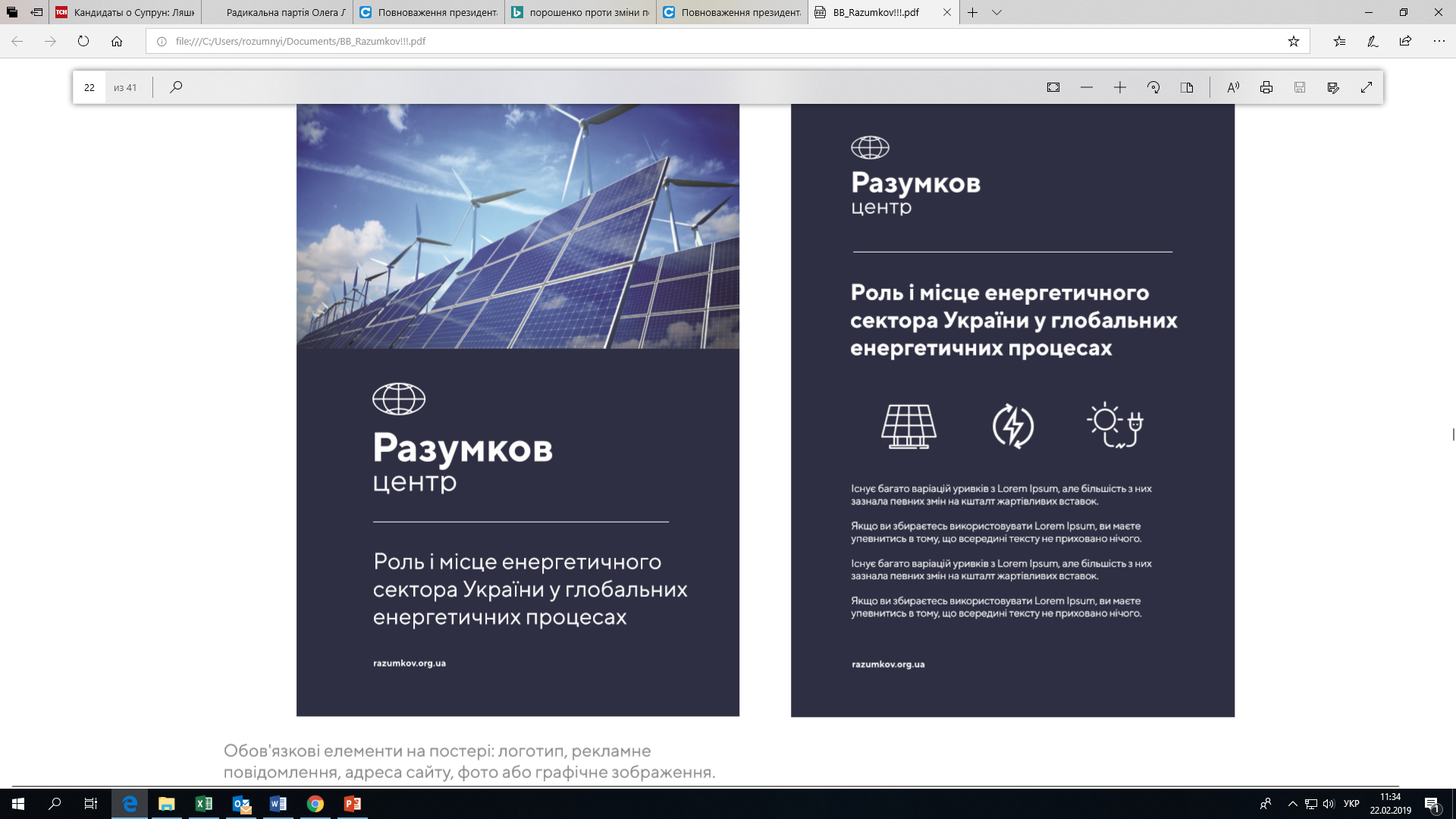 2
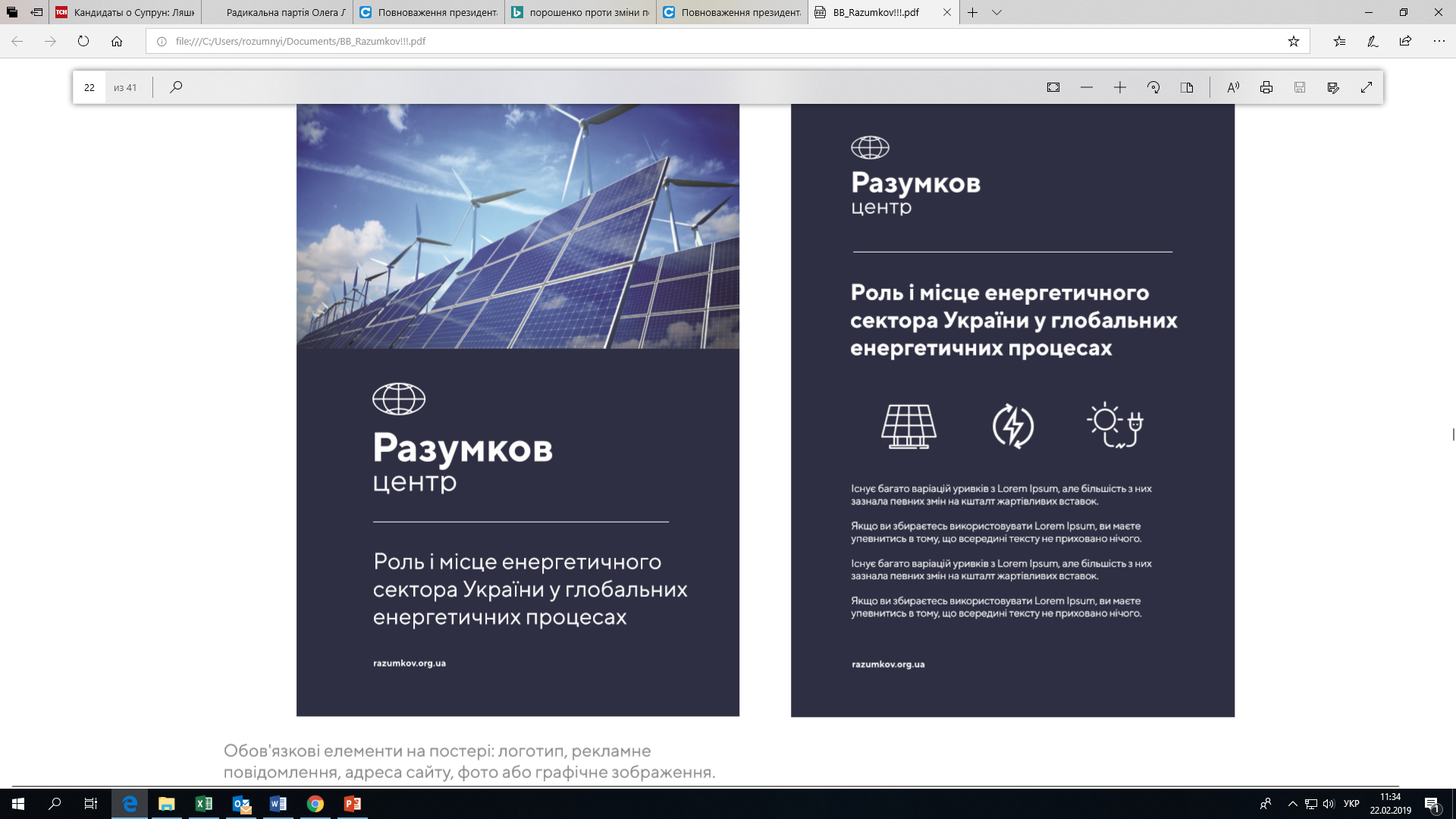 3
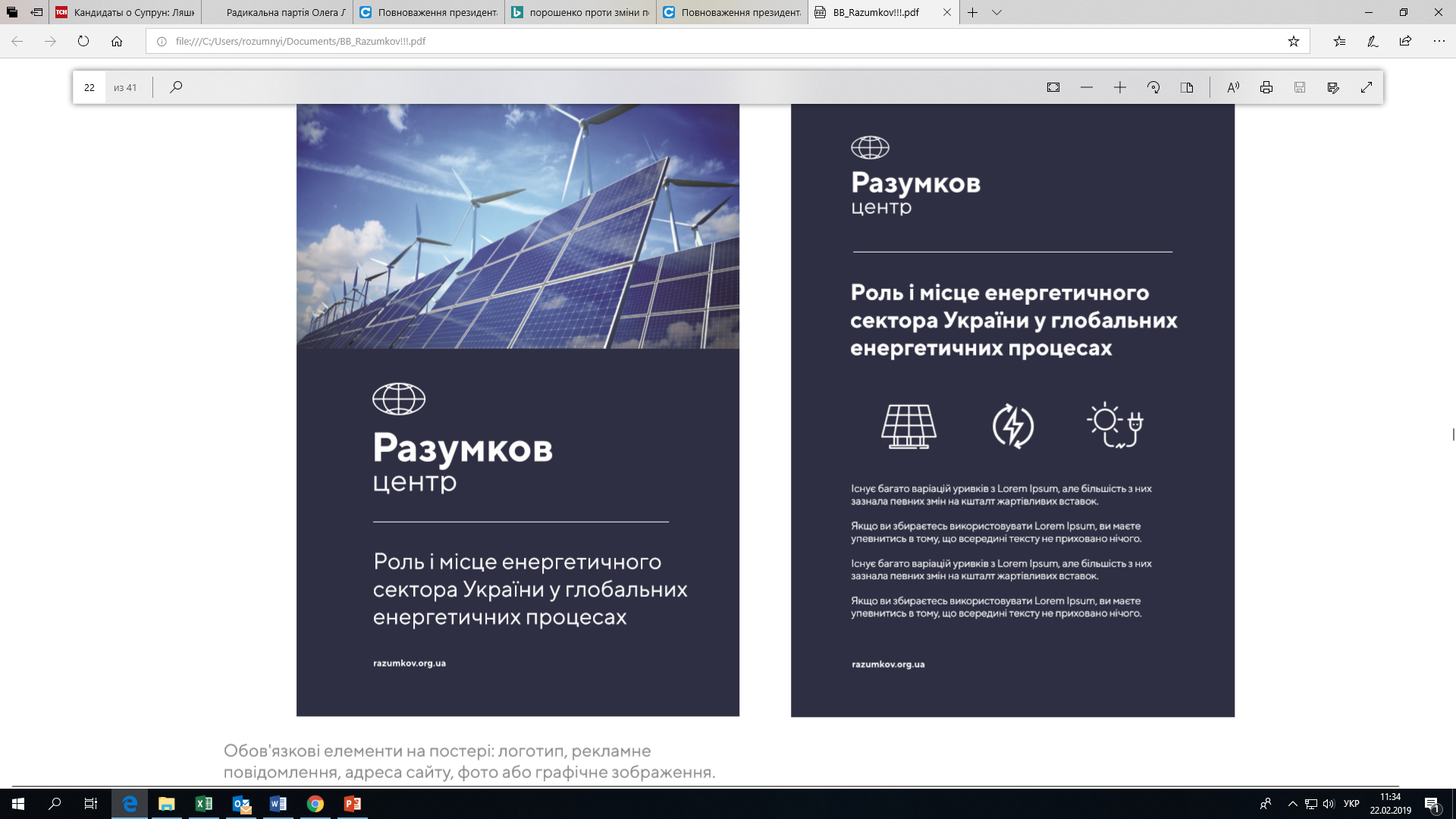 4
На Вашу думку, чи має держава тимчасово перейти до практично ручного управління економікою, коли держава вирішує, що саме є пріоритетом і на що має йти держпідтримка.
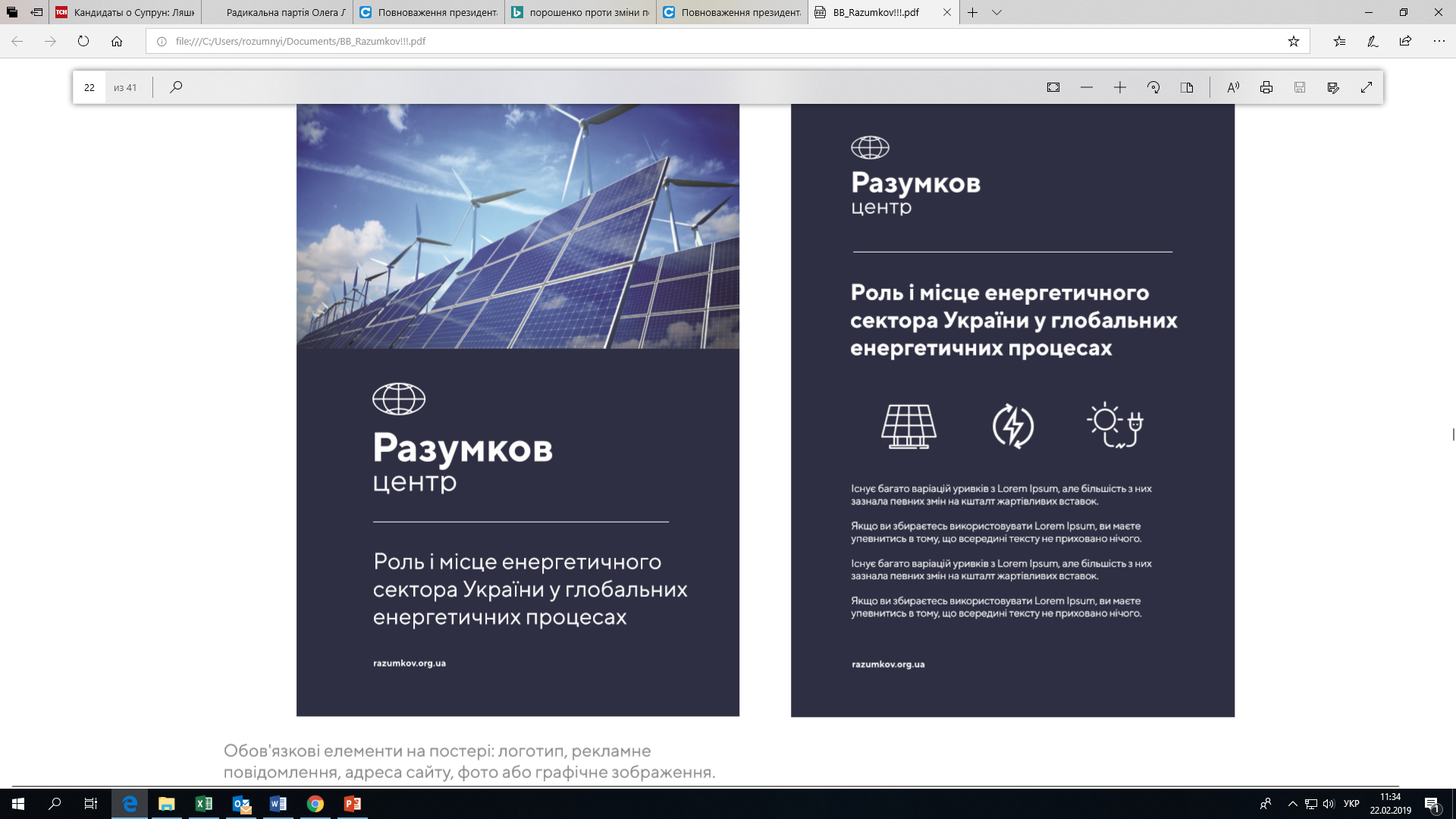 5
Традиційно сучасні центральні банки пріоритетно зосереджують свою діяльність на досягненні інфляційних цілей.  Однак, під час структурних криз, коли звичайний перебіг економічного циклу порушується, охоплення проблематики питань центрального банку розширюється. З Вашої точки зору, чи необхідно наділяти Національний банк України "подвійним мандатом" (коли регулятор відповідає не лише за цінову стабільність, а й за стан економіки)
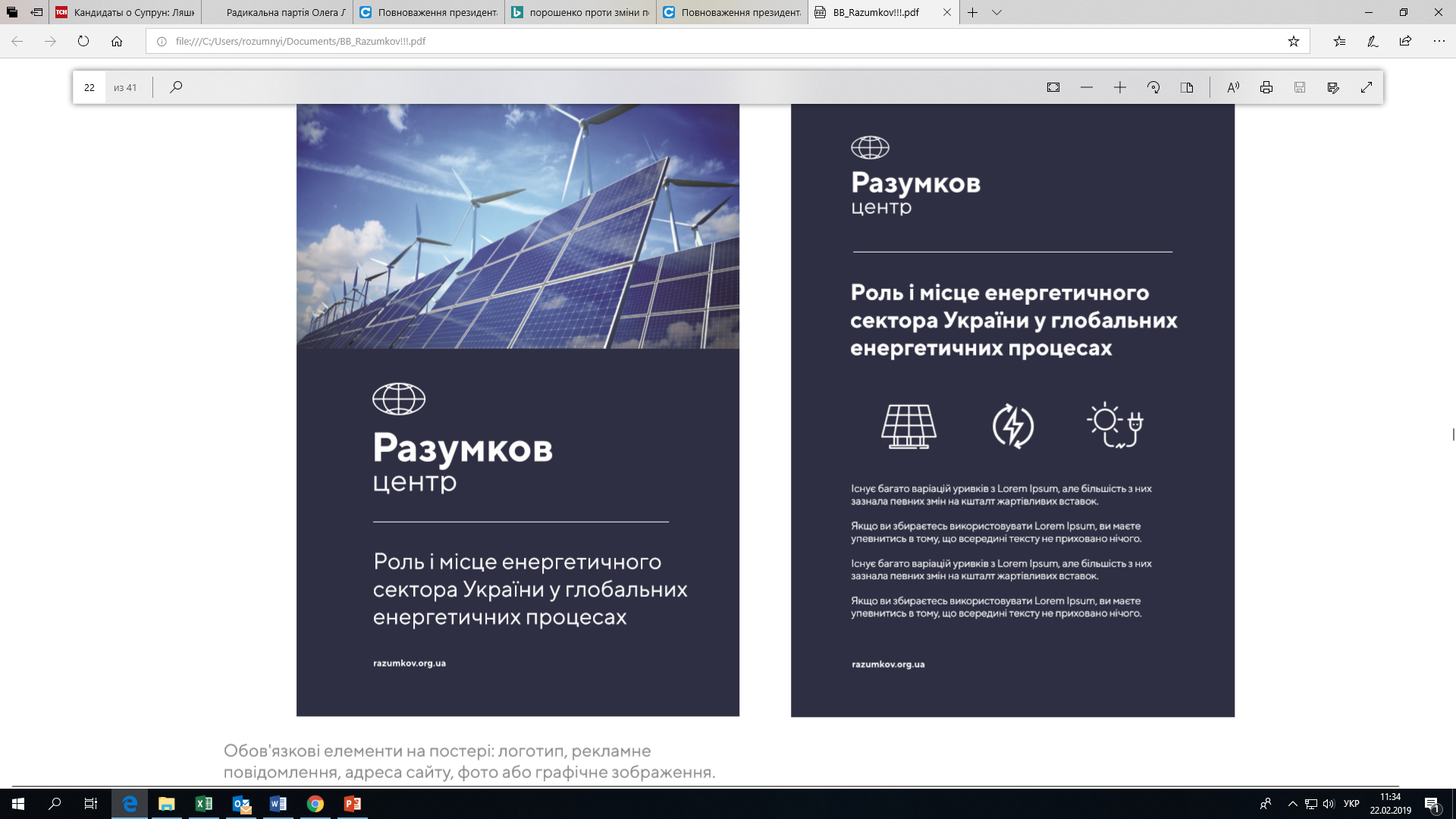 6
Якщо Ваша відповідь «ТАК», то які інструменти стимулювання зайнятості може застосовувати Національний банк України? (Ви можете позначити кілька варіантів відповіді)
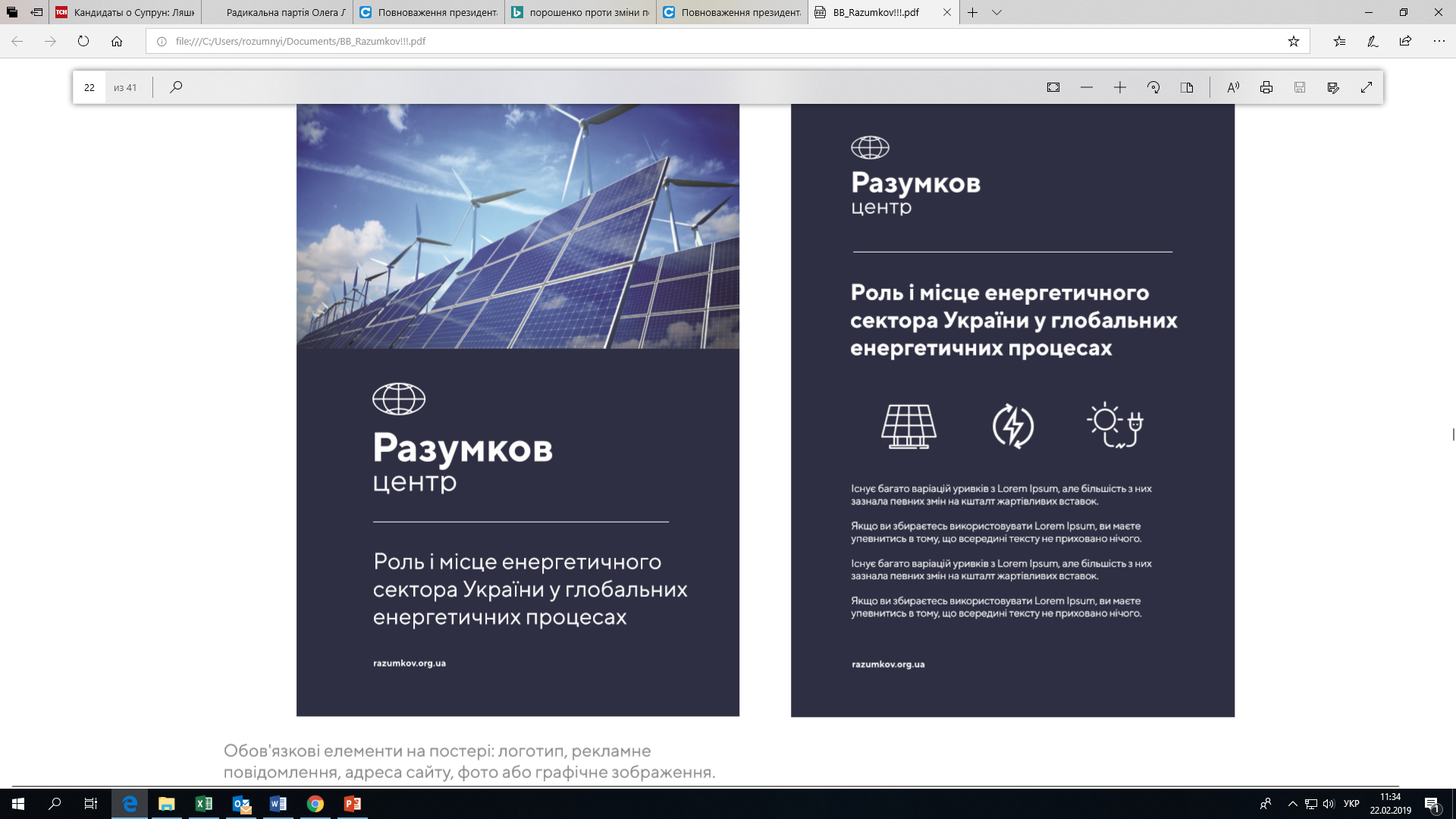 7
Які ризики для українського  ринку праці є найбільшими? (Позначте не більше трьох варіантів відповіді)
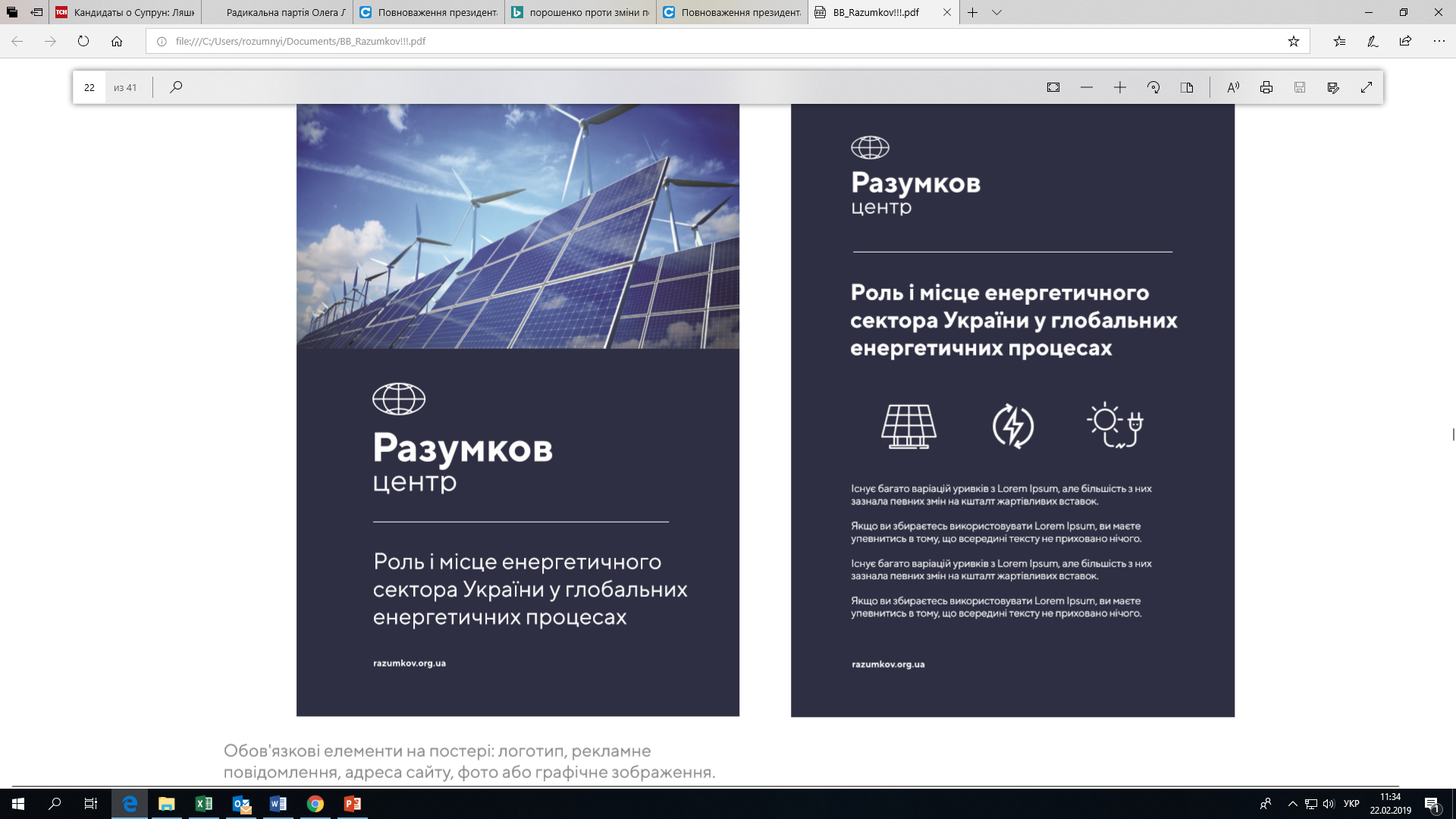 8
Що, з Вашої точки зору, наразі є більшою проблемою? (Позначте один варіант відповіді)
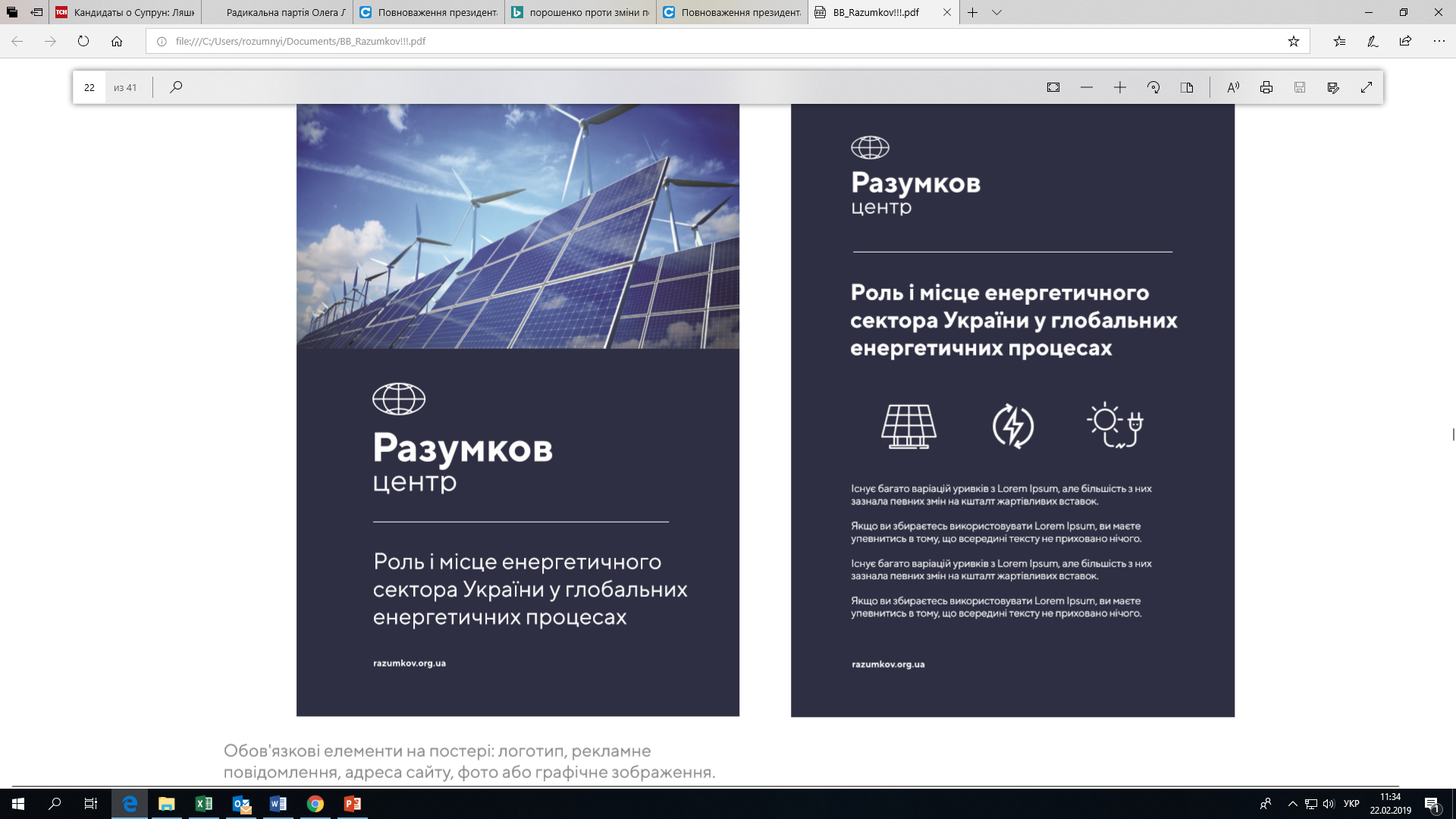 9
Як Ви вважаєте, який з наведених факторів скорочення чисельності працездатних є найбільш загрозливим? (Позначте один варіант відповіді) канабісу в медичних цілях?
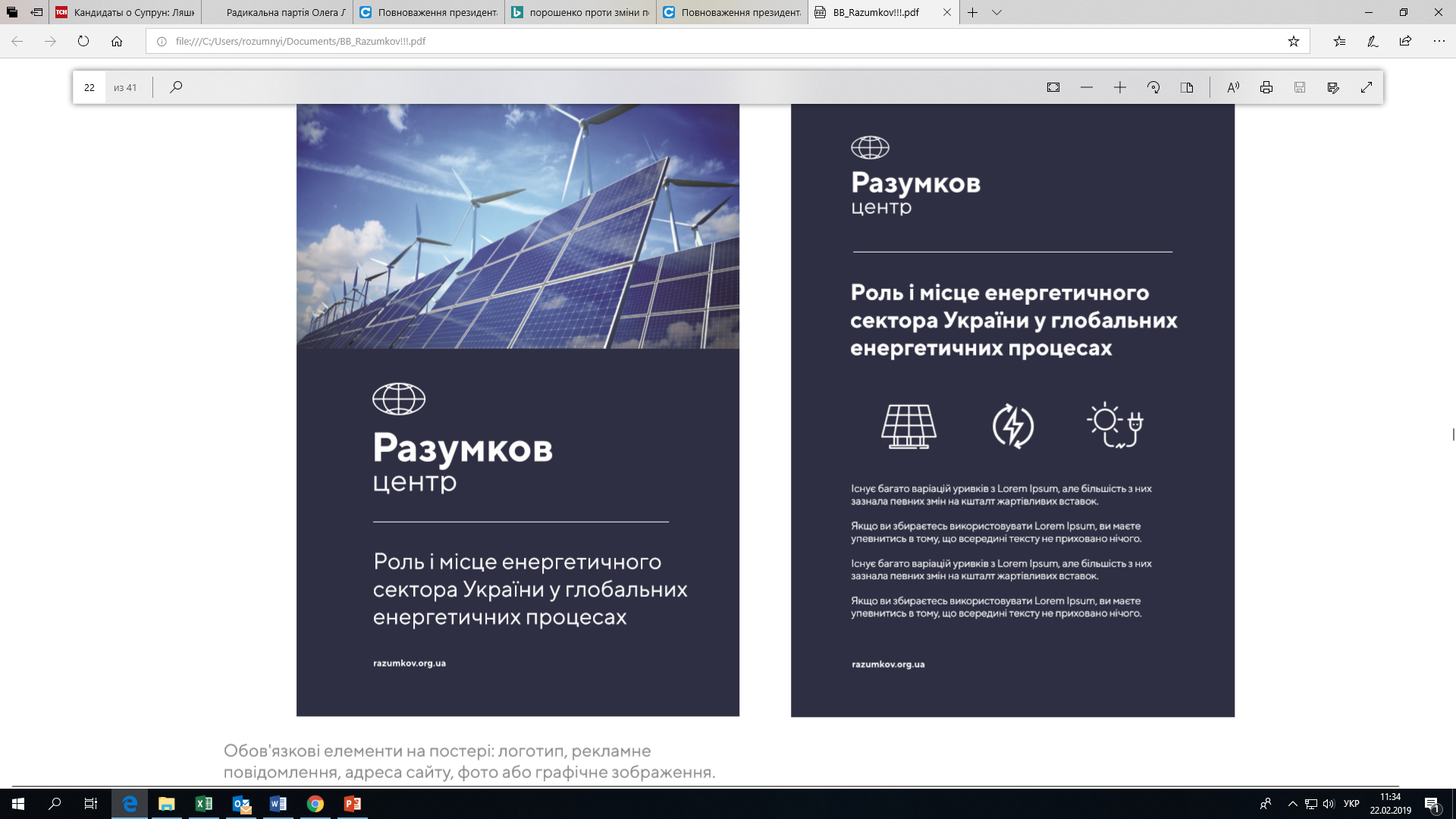 10
Якщо, є  дефіцит кадрів, то в яких сферах є найбільший дефіцит?(Позначте не більше трьох сфер)
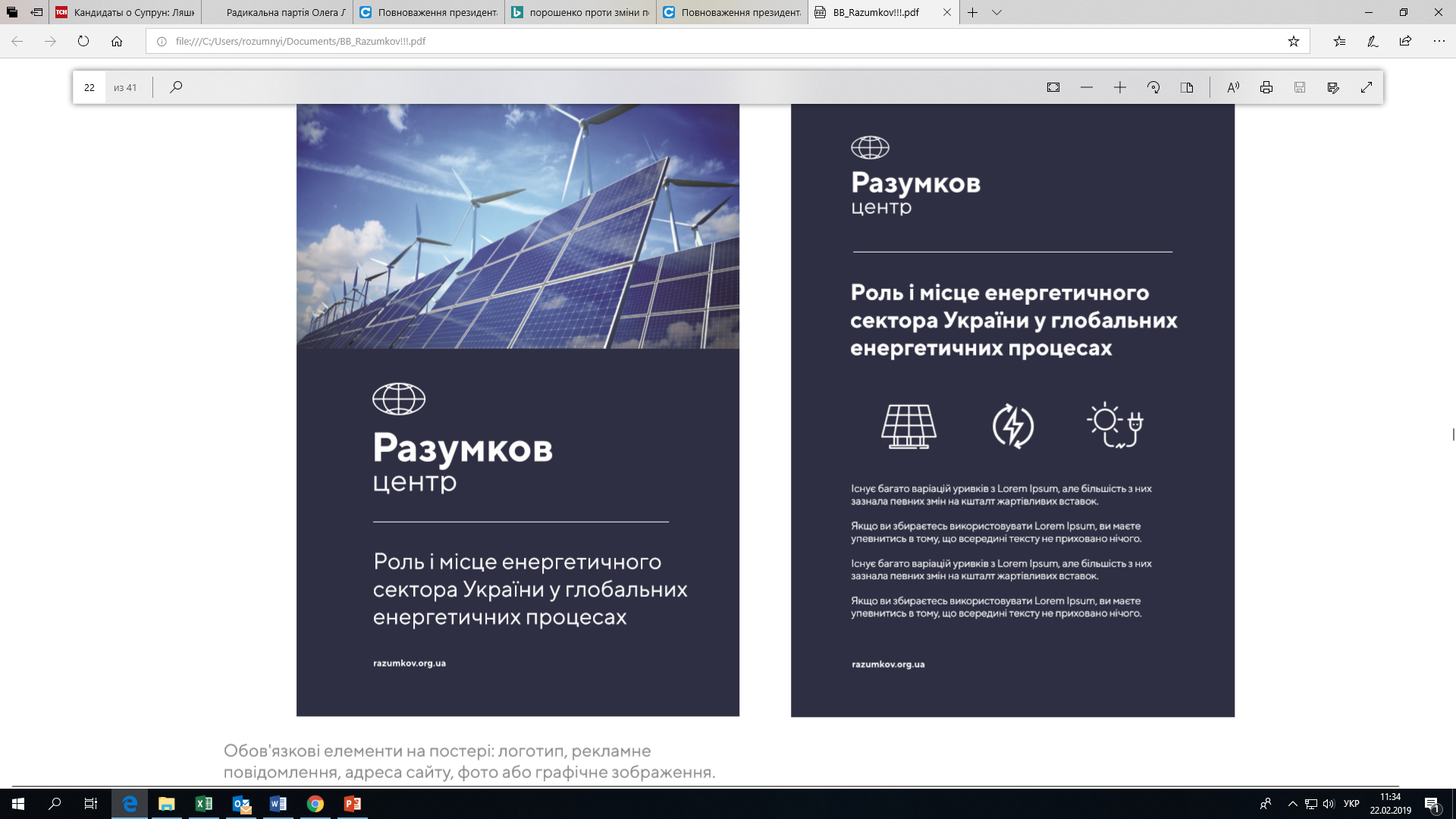 11
Чи необхідне державне втручання та регулювання сфери зайнятості?
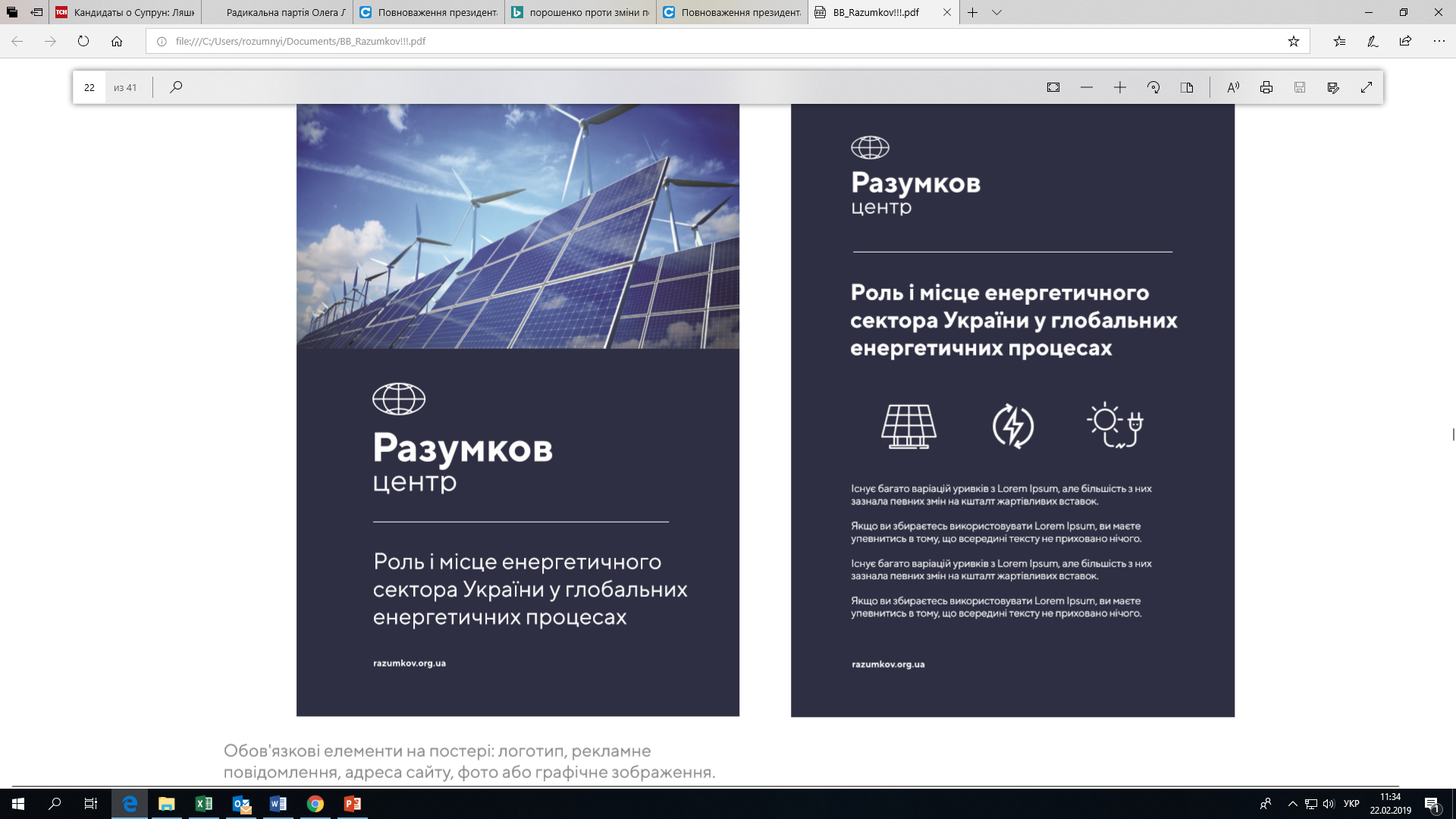 12
Які заходи, реалізація яких сприятиме мінімізації негативних наслідків впливу війни на збалансування попиту й пропозиції на ринку праці України, мають здійснюватися? (Ви можете позначити кілька варіантів відповіді)
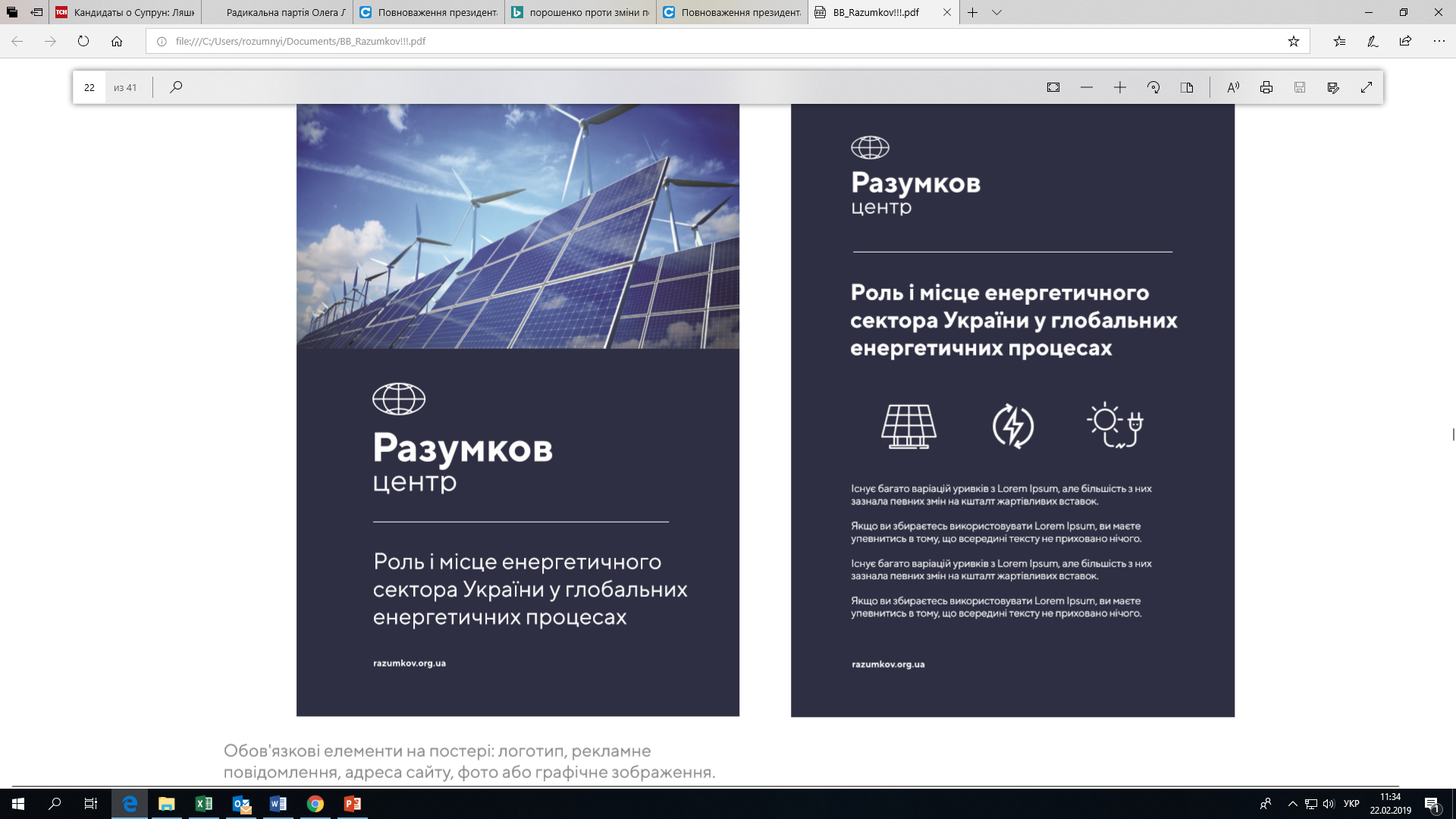 13
Хто, з Вашої точки зору, в першу  чергу має створювати нові робочі місця? (Позначте один варіант відповіді)
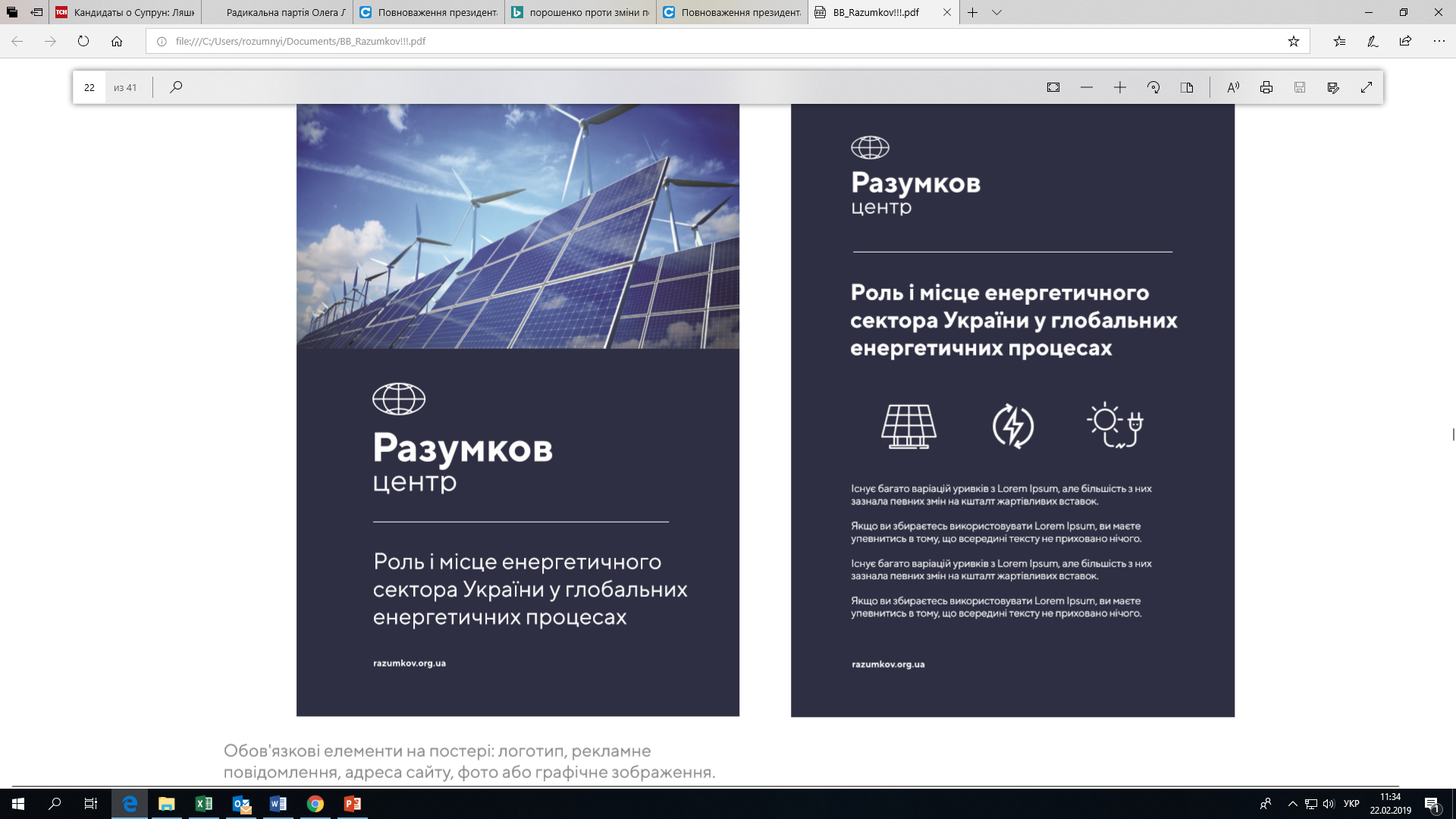 14
Які підходи, що дозволяють створювати робочі місця, мають бути пріоритетними? (Позначте один варіант відповіді)
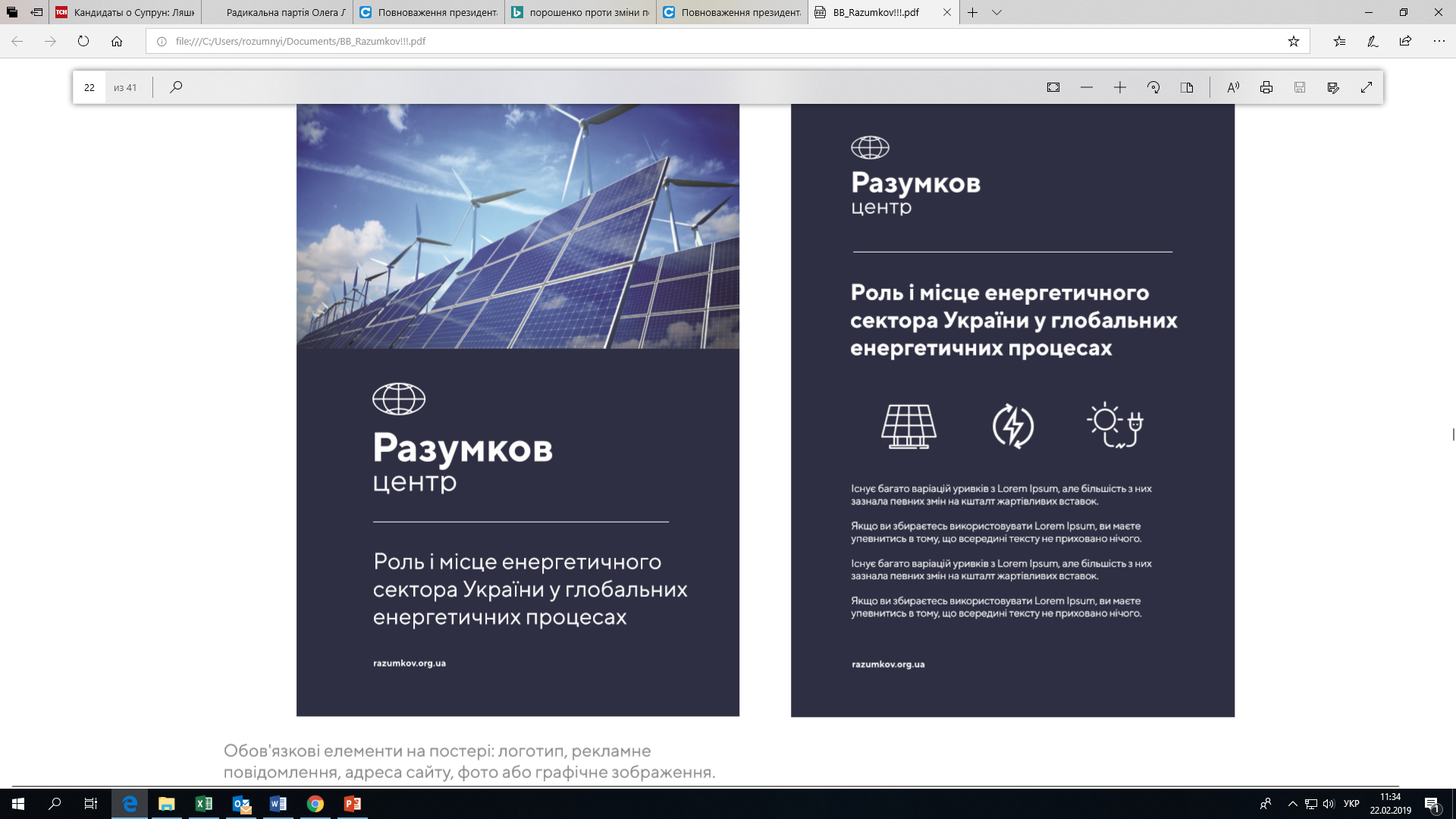 15
В яких сферах мають насамперед створюватися робочі місця? (Позначте не більше трьох сфер)
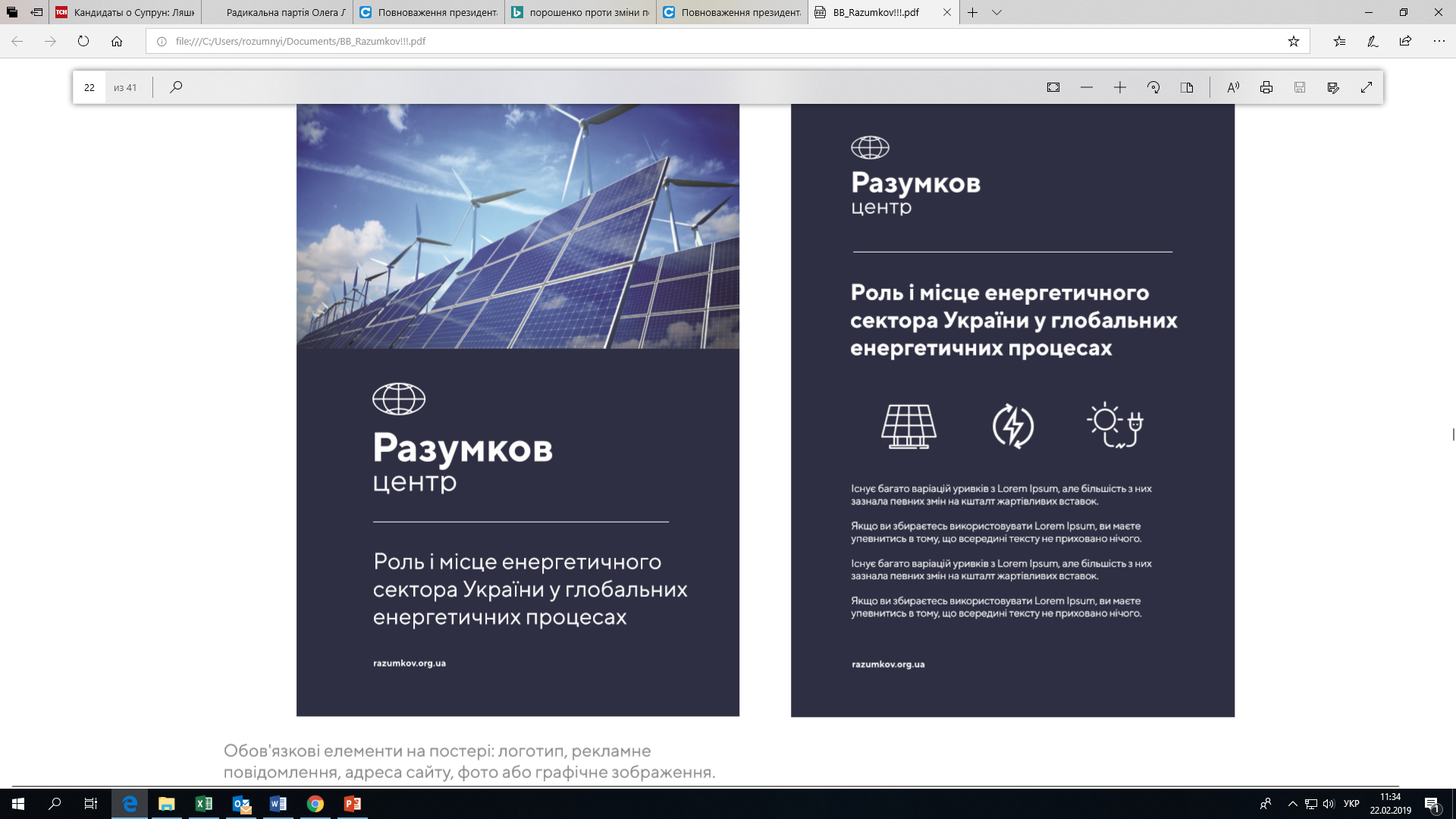 16
Який  арсенал інструментів політики, здатних стимулювати створення нових робочих місць та генерувати мультиплікативний ефект в економіці, має використовувати Уряд? (Ви можете позначити кілька варіантів відповіді)
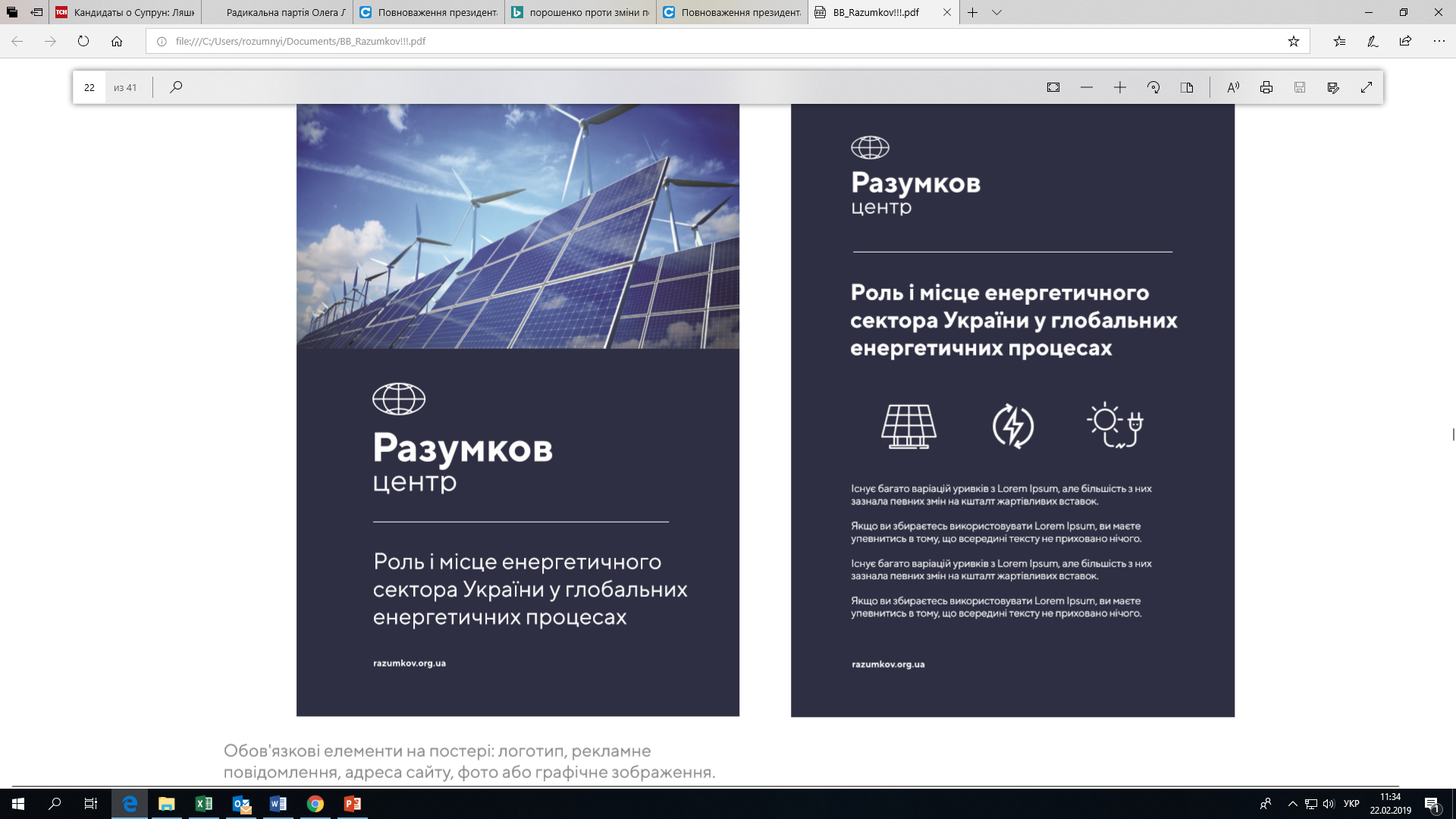 17
Які  з форм державної допомоги бізнесу на створення робочих місць, на Вашу думку,  є найбільш дієвими? (Позначте не більше трьох варіантів відповіді)
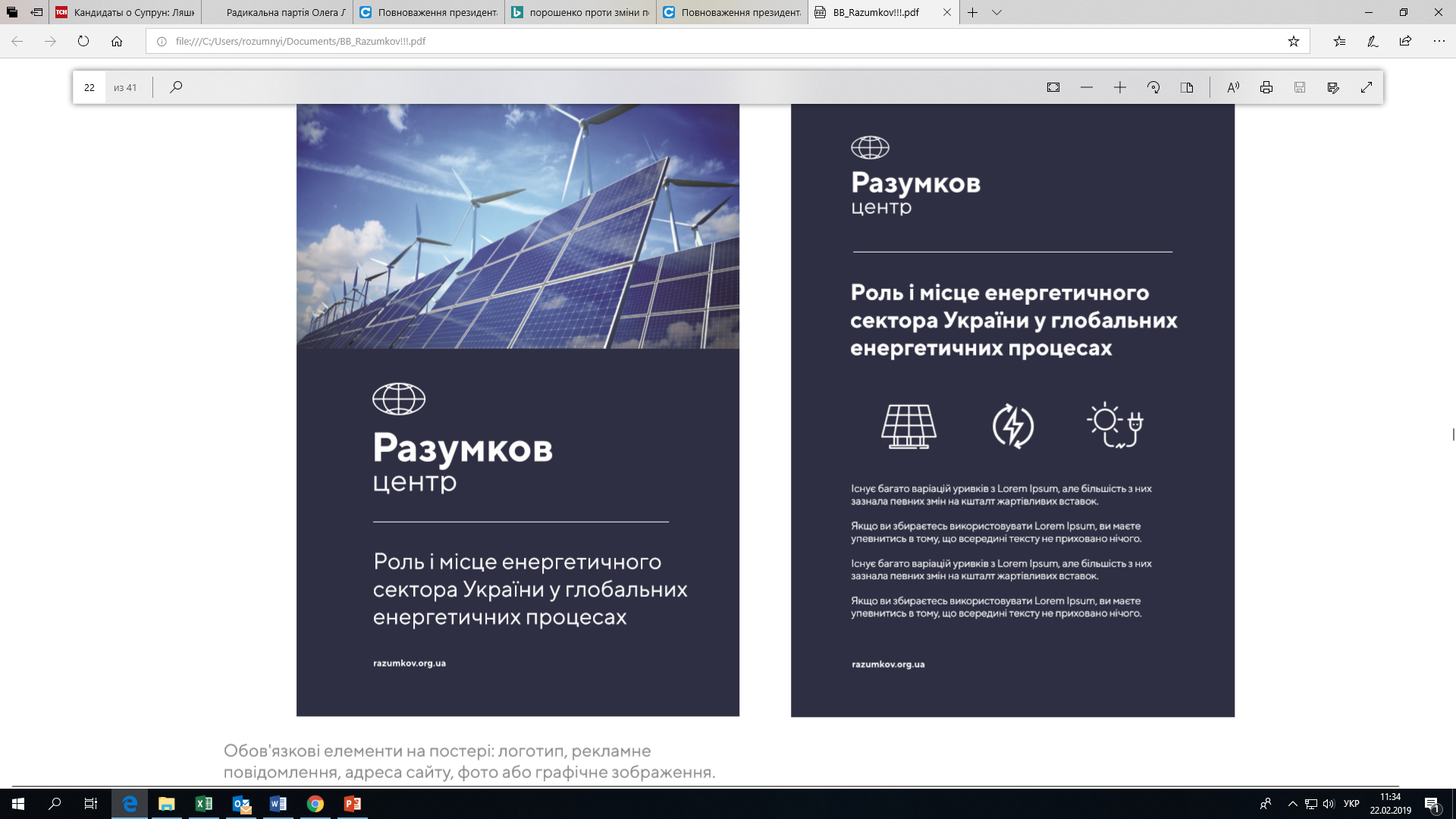 18
Як Ви оцінюєте ефективність кожного з наведених заходів для вирішення проблеми зайнятості та забезпечення економіки трудовими ресурсами у повоєнний період за 5-бальною шкалою, де «1» означає, що його ефективність мінімальна, «5» – що його ефективність максимальна)? Середні бали
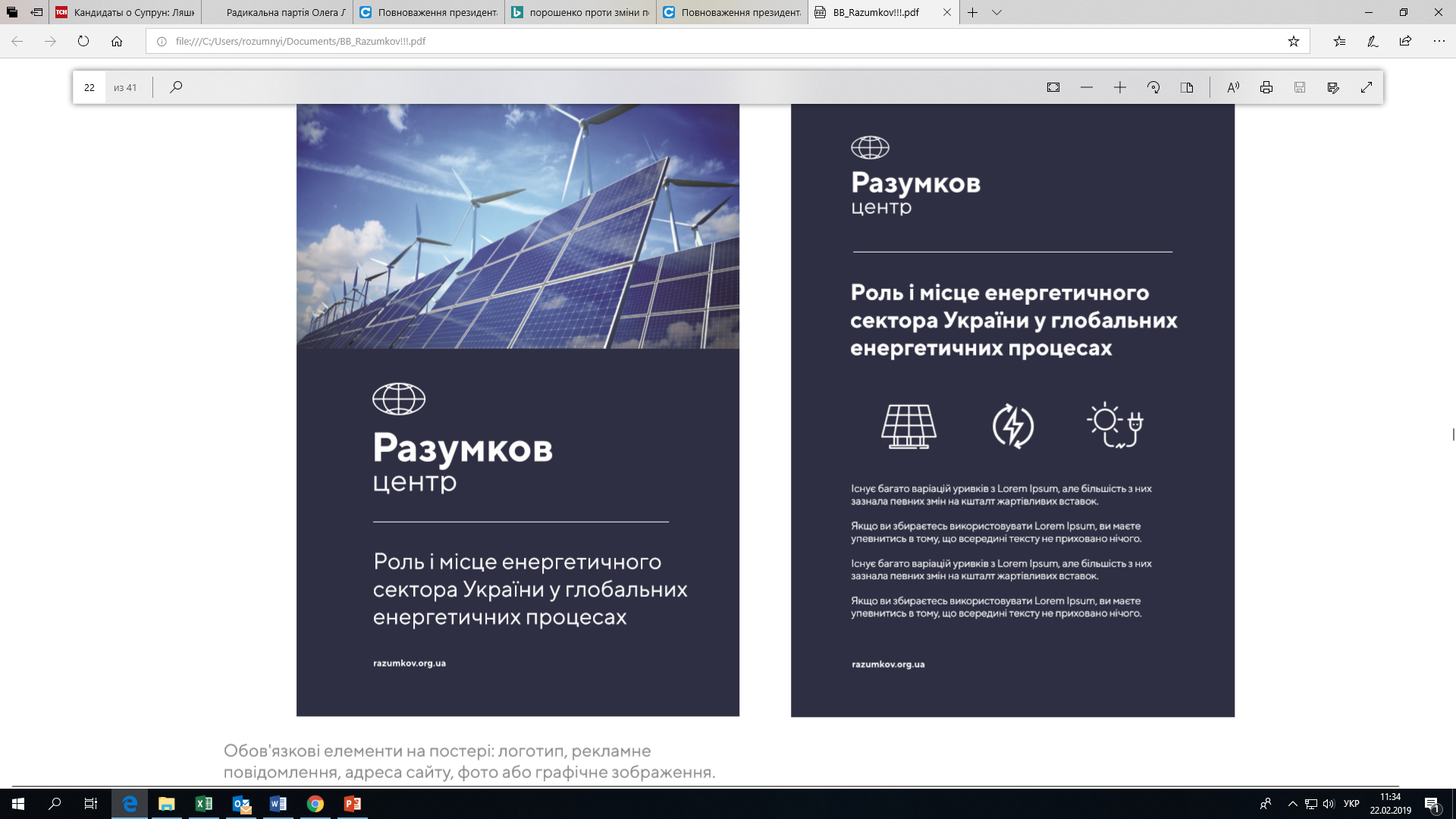 19
Які, з Вашої точки зору,  існують найбільш значні проблеми/перешкоди при працевлаштуванні, ветеранів? (Позначте не більше трьох варіантів відповіді)
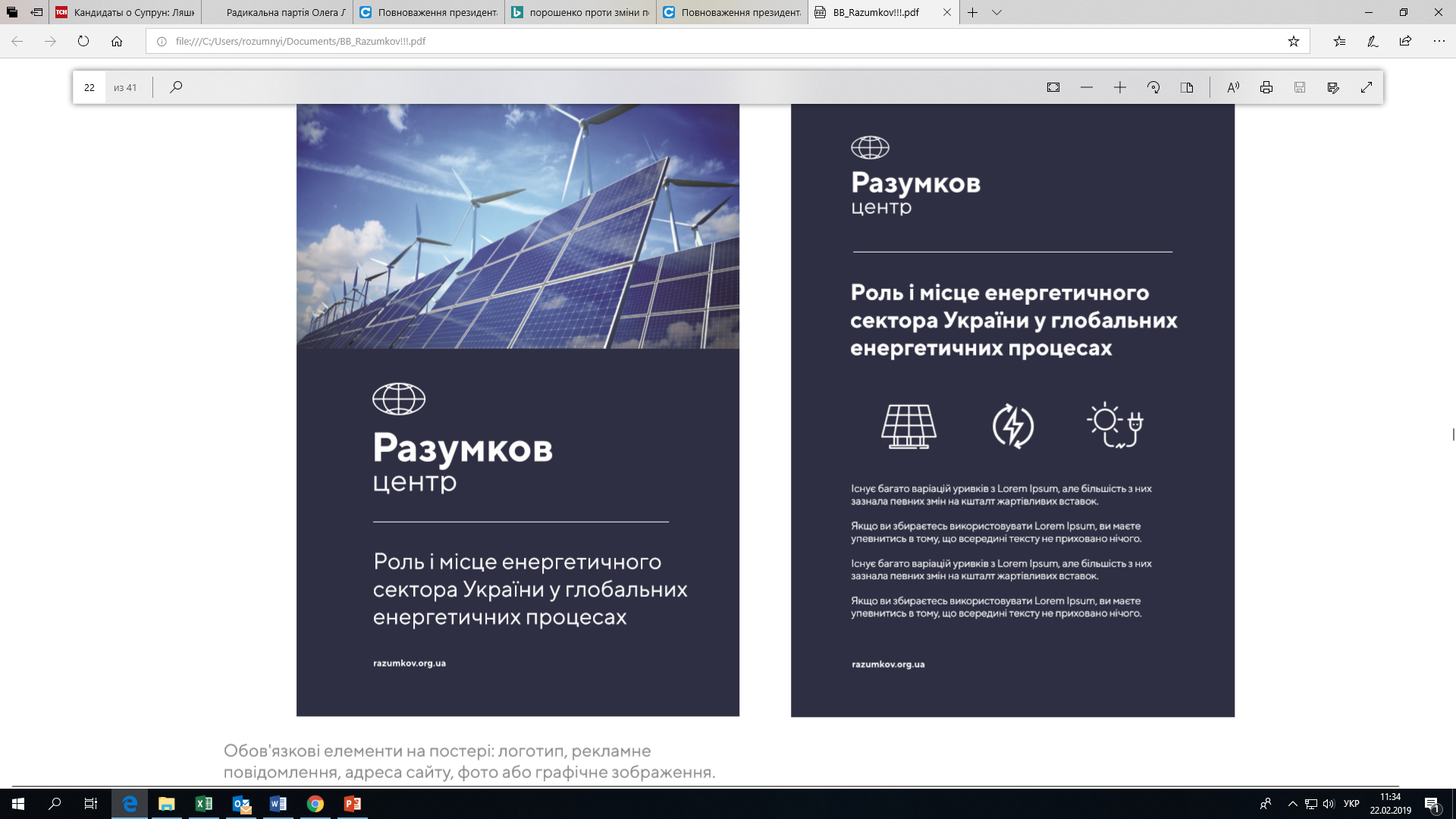 20
Які з наведених сфер могли би бути пріоритетними для працевлаштування демобілізованих військовослужбовців після закінчення війни та скасування воєнного стану? (Позначте не більше трьох  варіантів відповіді)
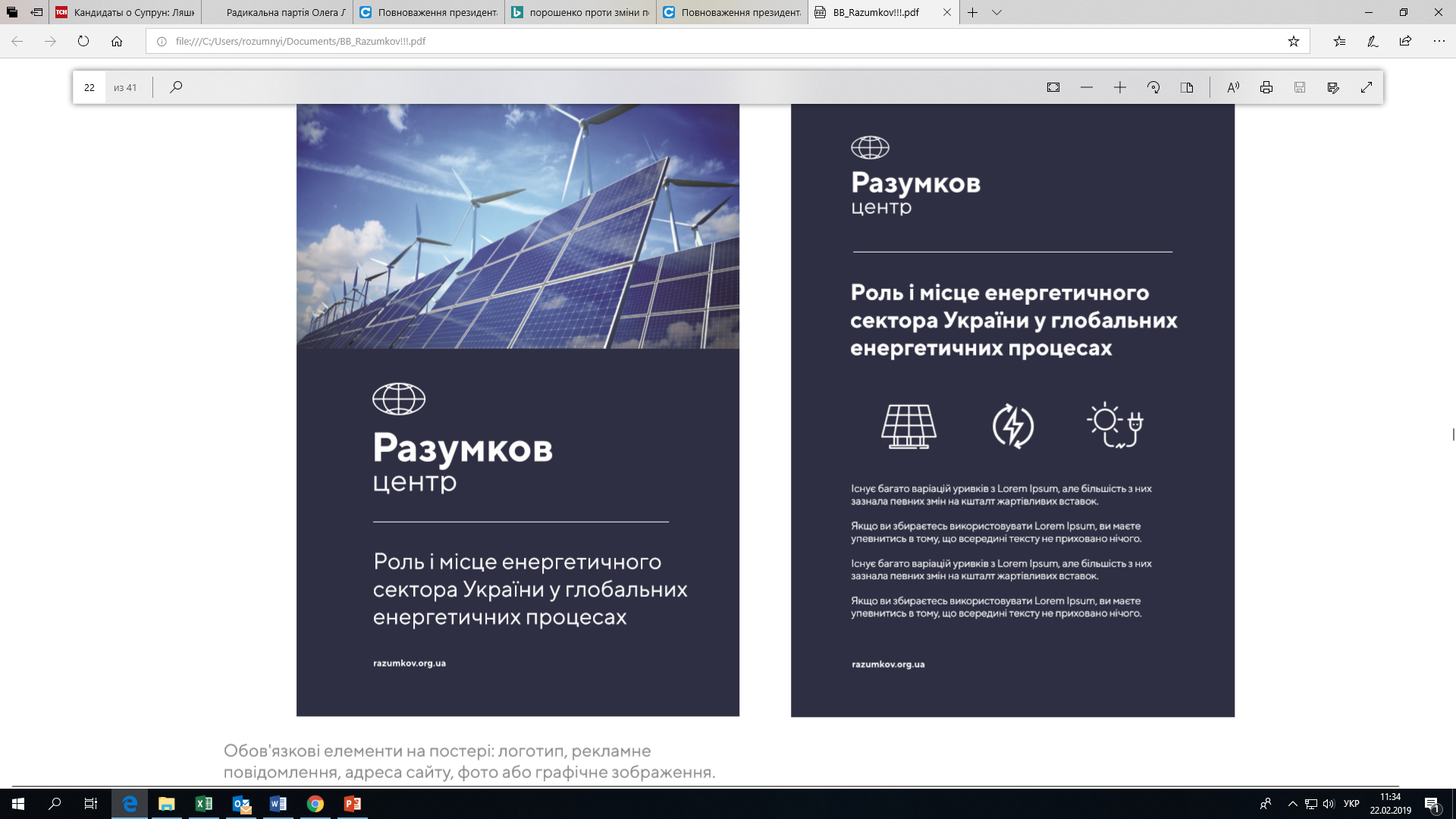 21
Які з нижченаведених заходів та програм, які  можуть бути запроваджені з метою  пришвидшення  інтеграції ветеранів в мирне життя або з метою їх працевлаштування, Ви вважаєте найбільш ефективними? (Позначте не більше п’яти  варіантів відповіді)
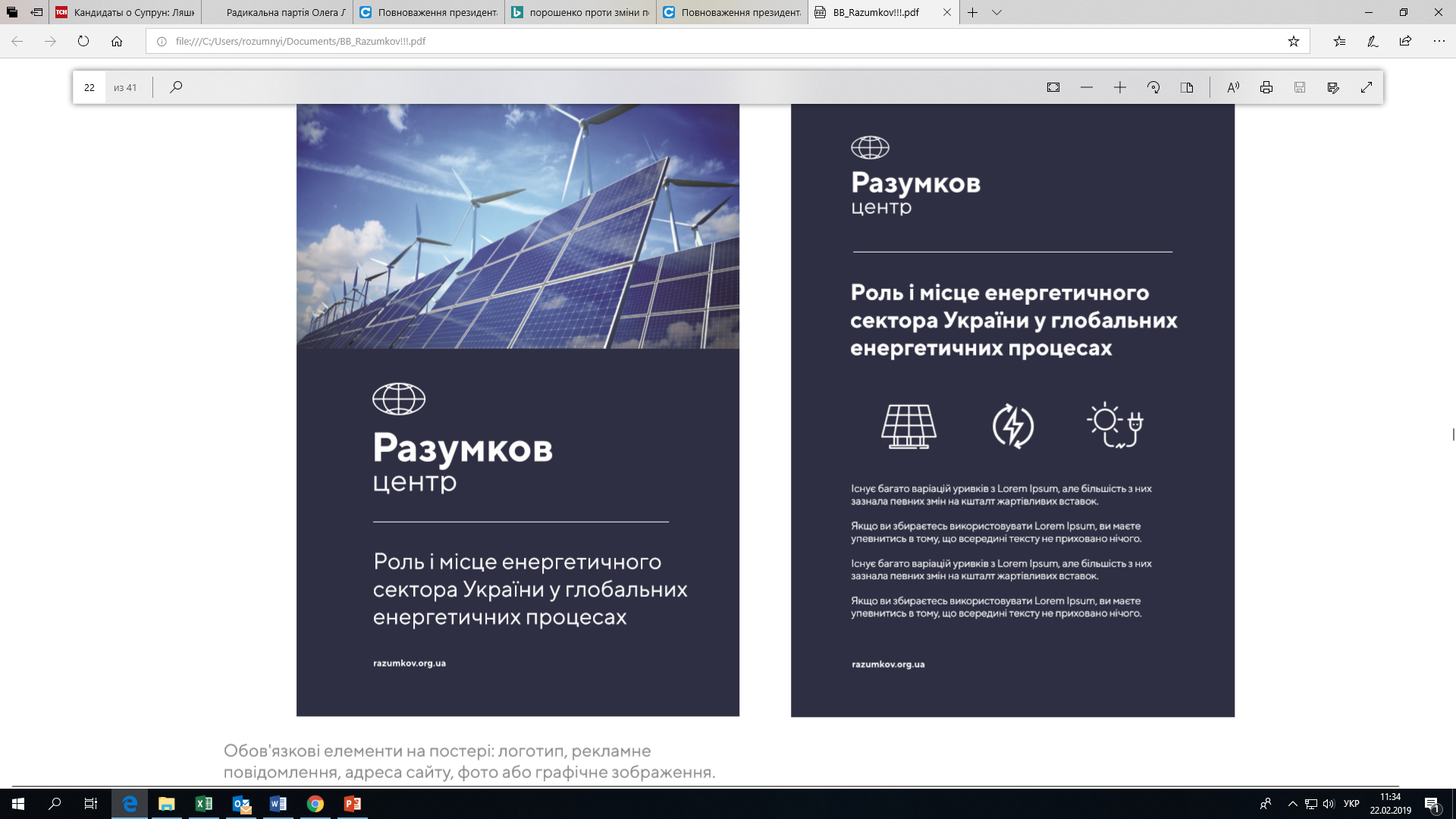 22
Наскільки, з Вашої точки зору, наразі достатнім є рівень працевлаштування людей з інвалідністю?
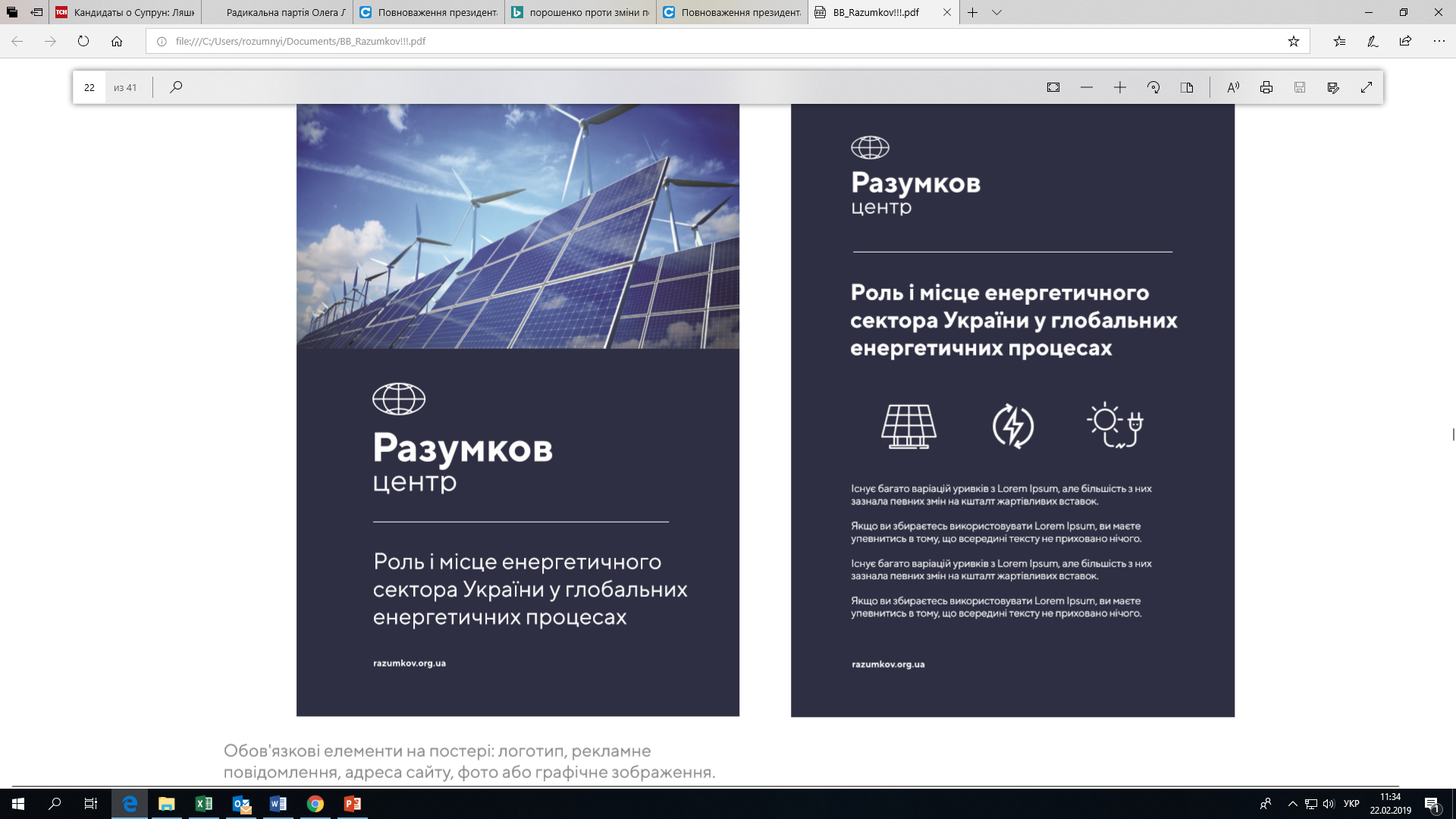 23
На Вашу думку, чи готові роботодавці створювати особливі умови для людей з інвалідністю?
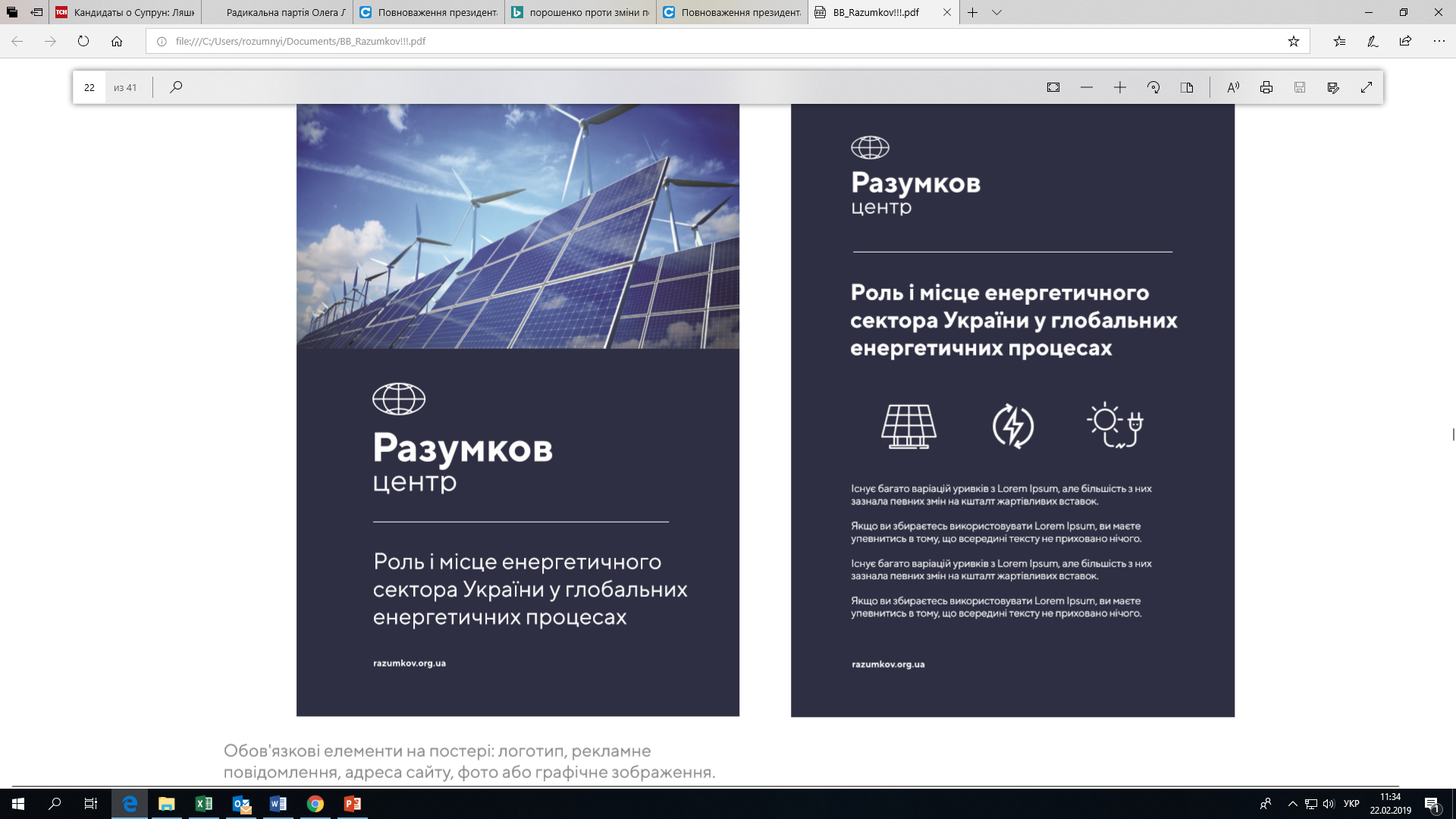 24
Наскільки ефективними, з Вашої точки зору, є:
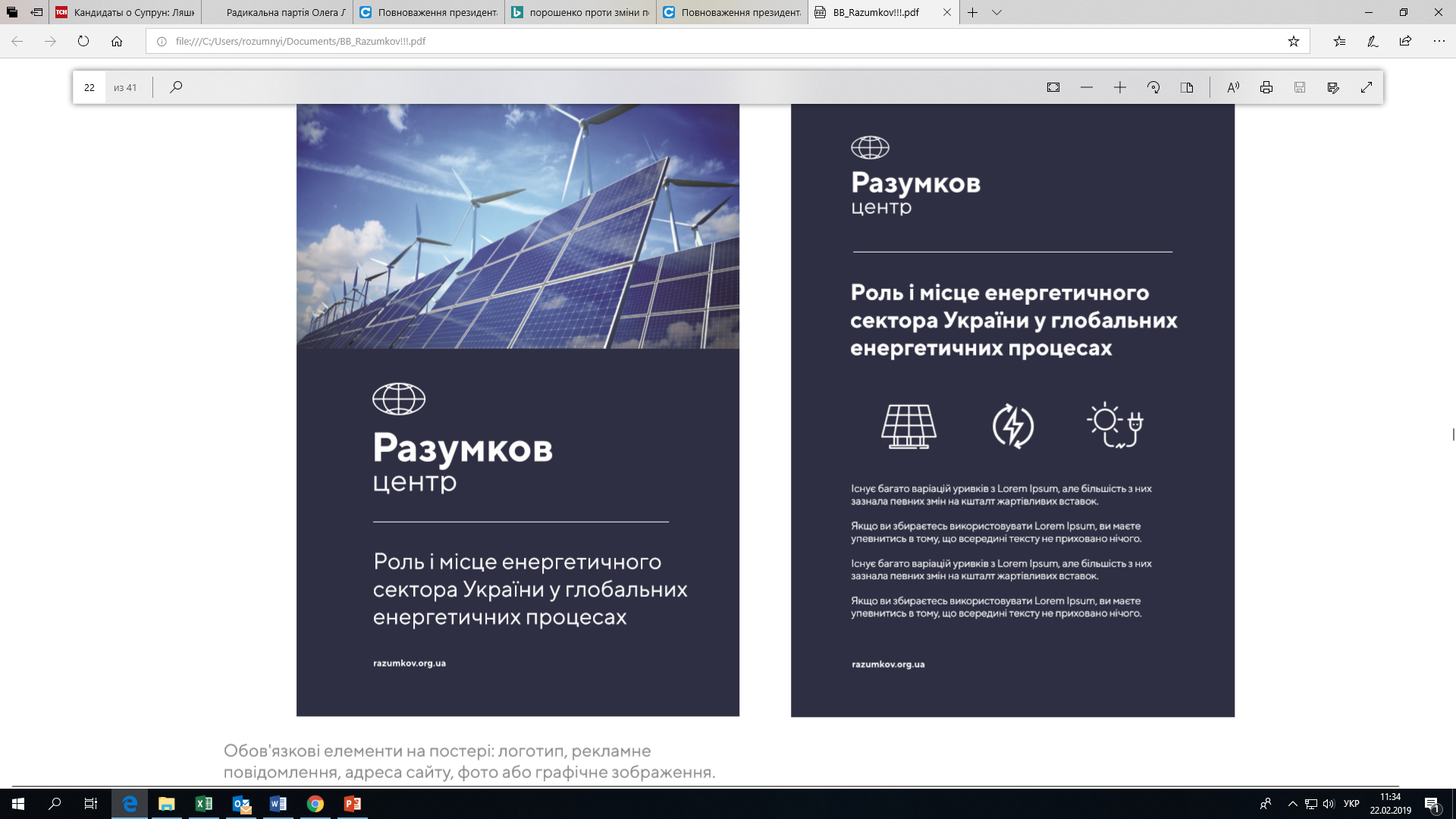 25
Дякуємо за увагу !
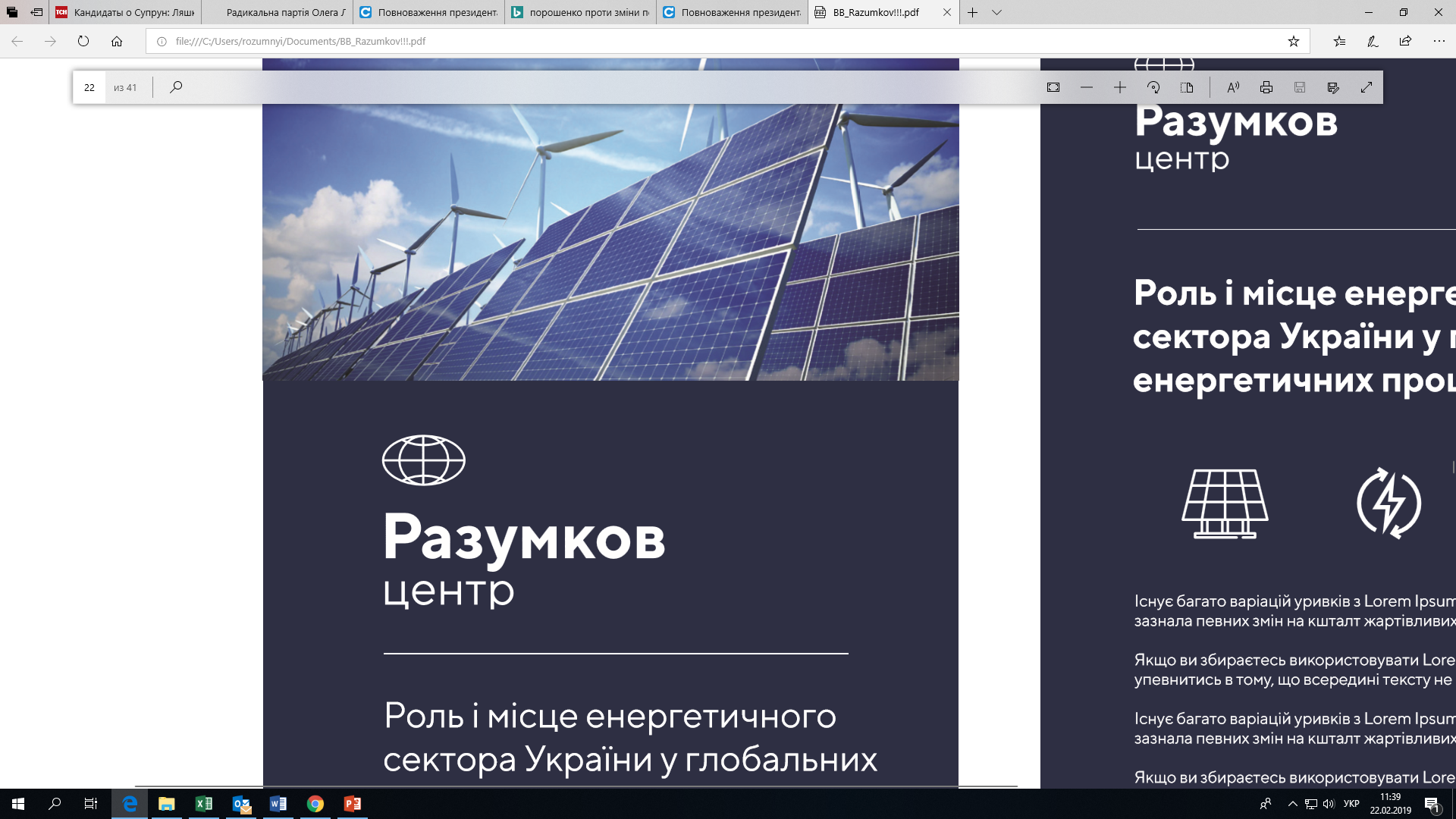